Välkommen till årsmötei Högberga-Breviks villaägareförening18 april 2024
Dagordningkort version
Årsmötesförhandlingar

Informationspunkter
Genomförda/pågående projekt 
Kommande projekt
AvslutningFöredrag om EnergieffektivitetVin, ost och kex
Dagordning
1.  Årsmötet öppnas
2.  Val av mötessekreterare
3.  Val av två protokolljusterare
4.  Fråga om årsmötet blivit behörigt utlyst
5.  Fastställande av dagordning
6.  Verksamhetsberättelse för 2023 med resultat- och balansräkning
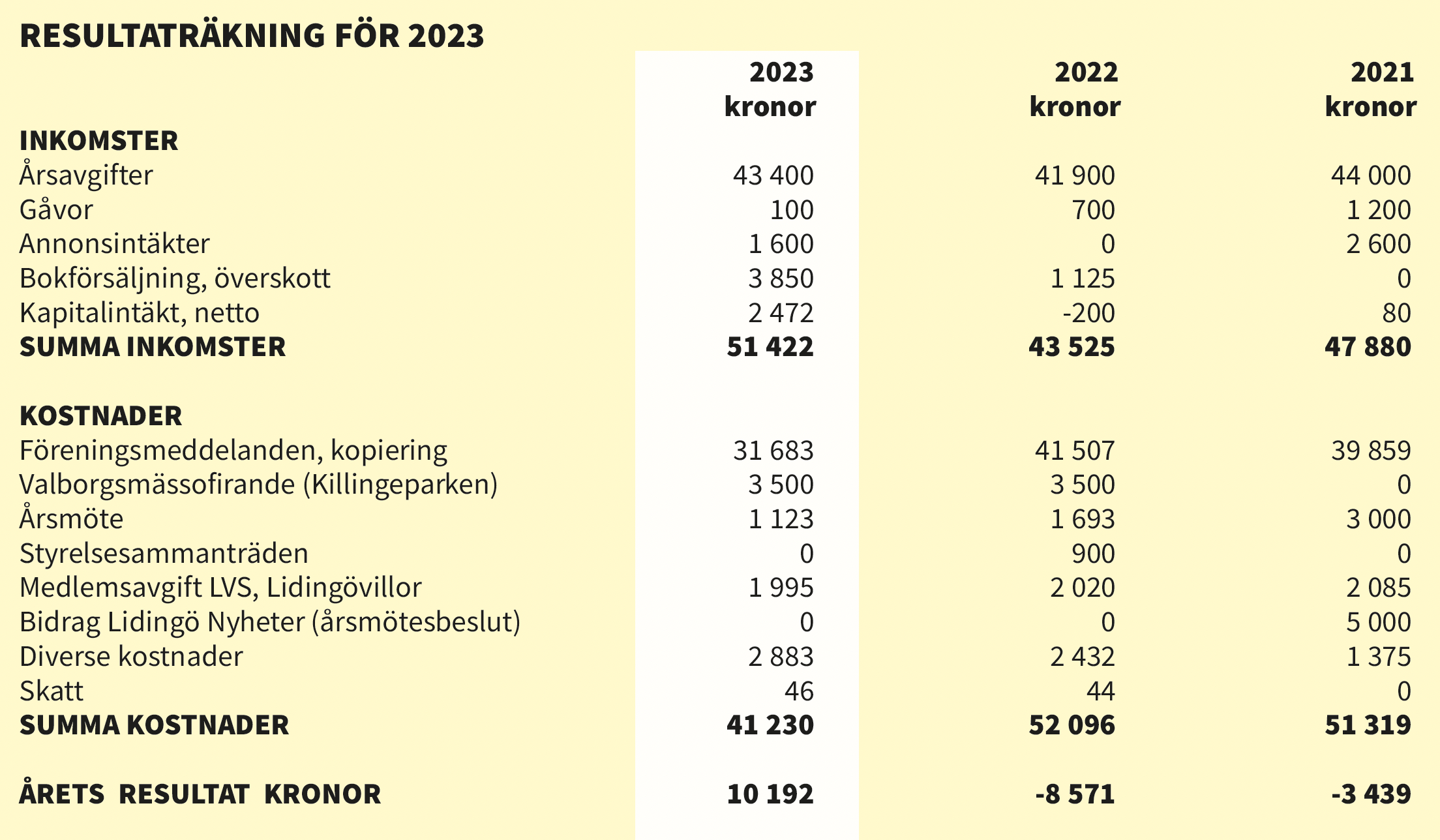 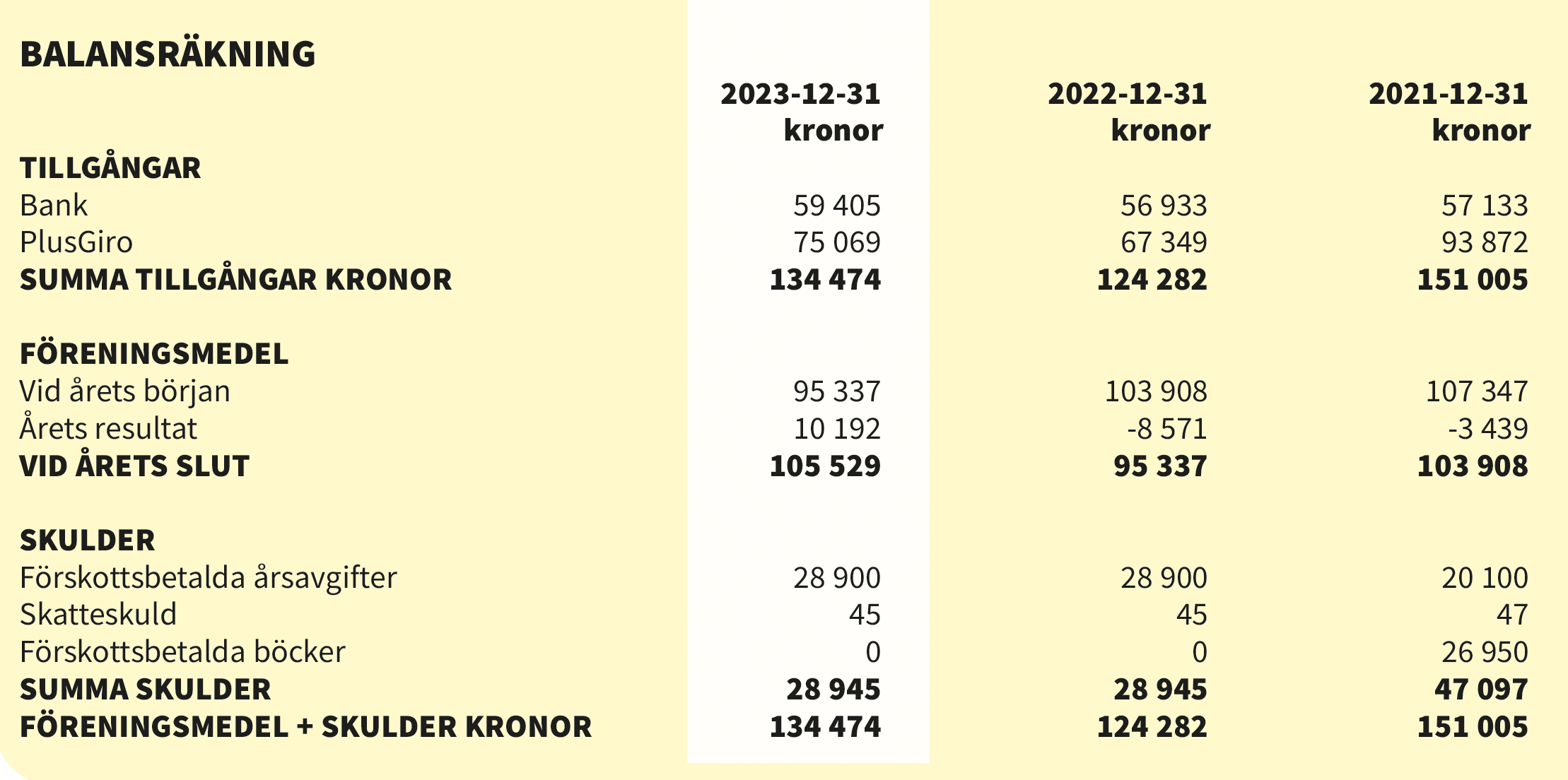 Dagordning, forts…
7.  	Revisorernas berättelse
8.  	Fastställande av resultaträkning för 2023 och balansräkning per 31 december 2023
9.  	Fråga om ansvarsfrihet för styrelsen för verksamhetsåret 2023
10	Inkomna motioner och styrelsens förslag
11.	Årsavgift för 2025
Dagordning, forts…
12.  Förslag till val av förtroendeposter:
	a)  ordförande 	Christer Åkerhielm, omval på 1 år
	b)  ordinarie styrelseledamöter
 	Håkan Helander, omval på 2 års mandat 
	Elisabet Bergknut, omval på 2 års mandat 
	Birgitta Sjöberg, omval på 2 års mandat 
	Anders Wikman, omval på 1 års mandat 
	Johan Ahlbom, har ett år kvar på sitt mandat
	Andreas Lindberg, har ett år kvar på sitt mandat	

c)  styrelsesuppleanter 
	Natalie Bretz, omval på 1 års mandat
	Agneta Fjaestad, omval på 1 års mandat
Dagordning, forts…
d)  Revisorer       	Anders Ahlqvist omval på 1 års mandat 	Torgny Wingbro omval på 1 års mandat

e)  Revisorssuppleanter 	
		Monette Edholm omval på 1 års mandat
		Jonas Wahlström omval på 1 års mandat

f)  Valberedning       	Xxx nyval på 1 års mandat
		Johan Alfredsson omval på 1 års mandat
Dagordning, forts…
13. Informationspunkter 
	Genomförda/pågående projekt
Kulturmiljöprogrammet
Gångstig Högudden
Kragenäsbadet kommer att röjas på lördag

Kommande/påbörjade projekt
Breviks stationshus renoveras
Svängfil och gupp
Informationsskyltar
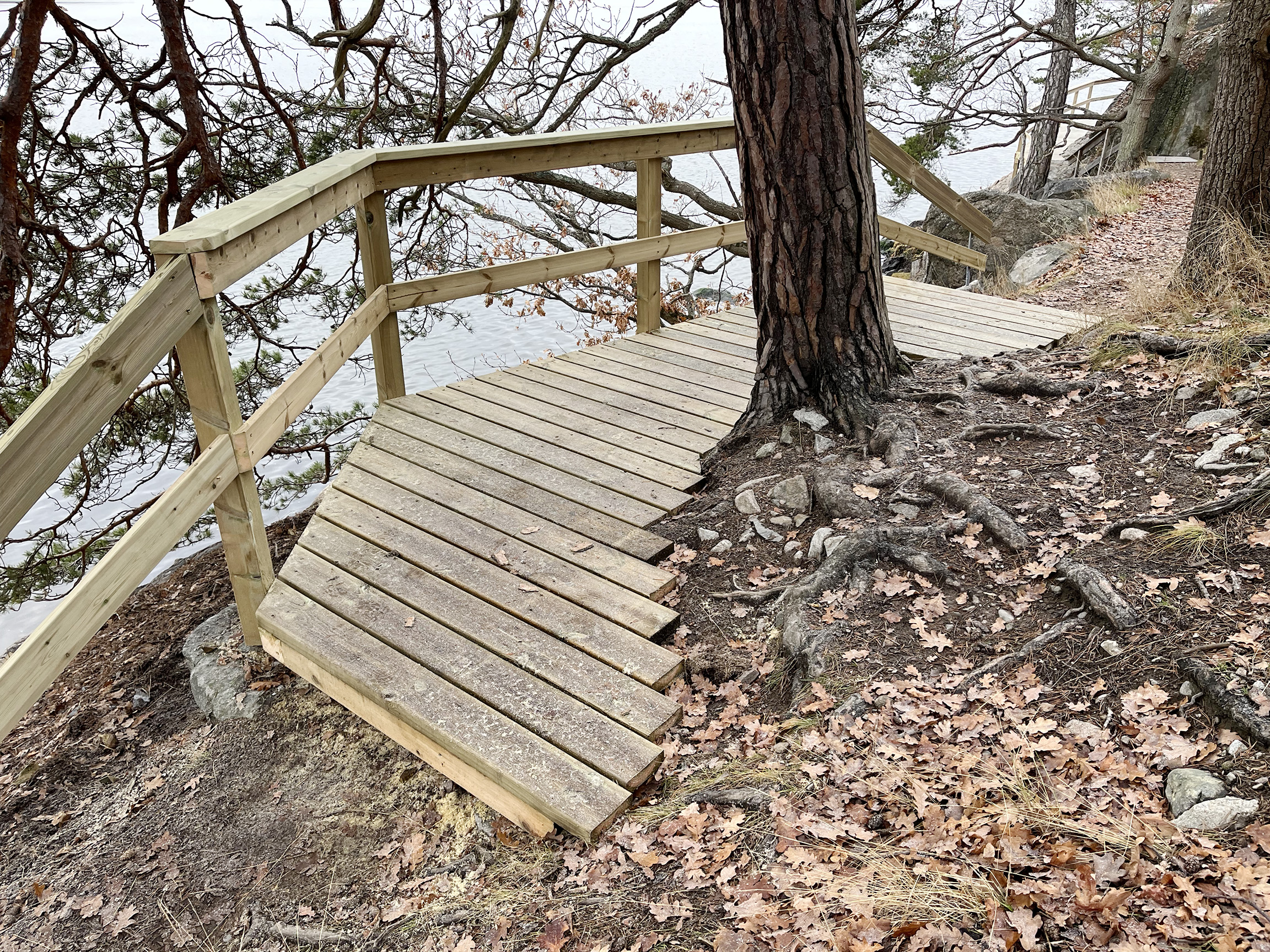 Gångstig Högudden
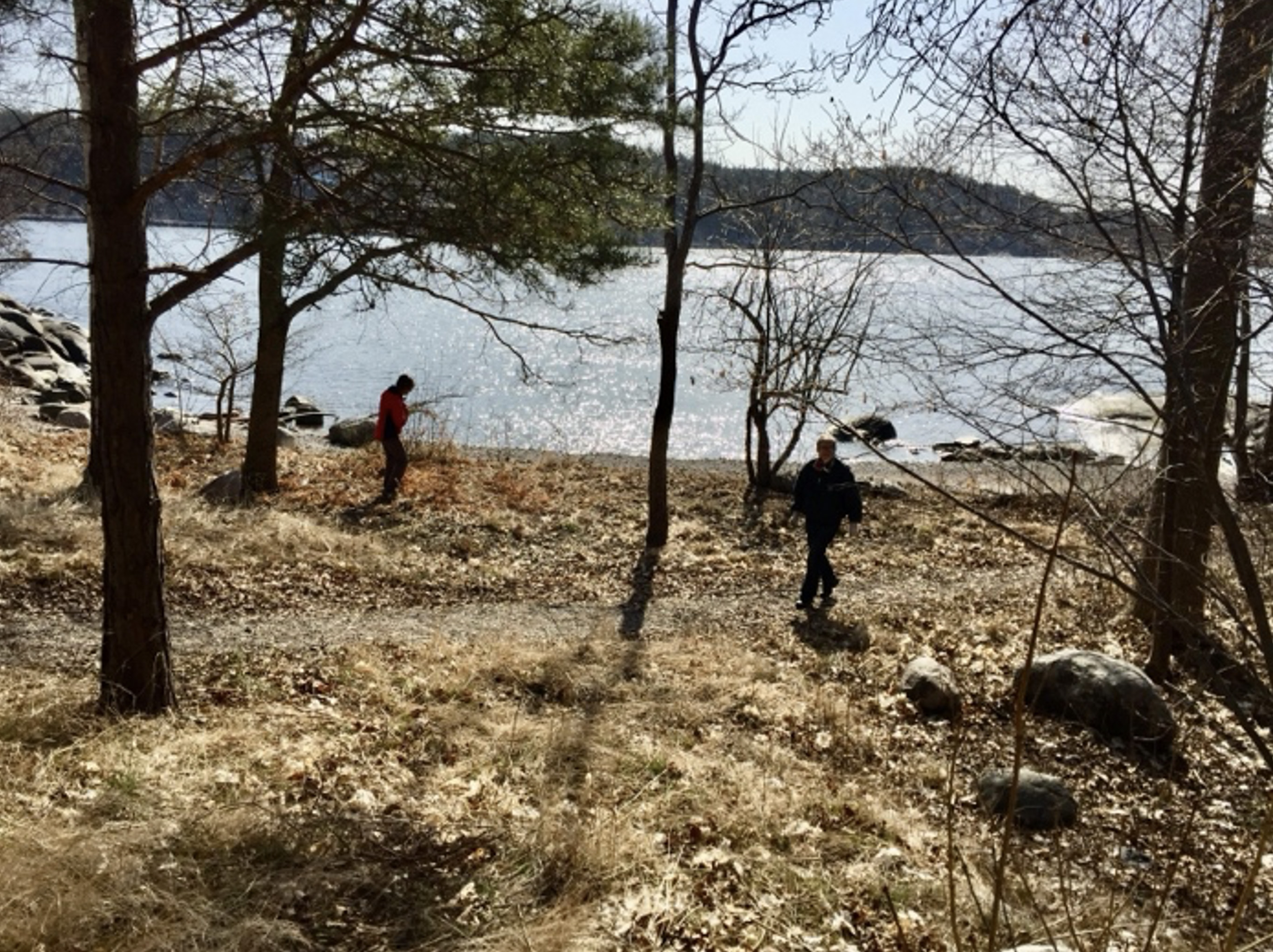 Kragenäsbadet röjs på lördag
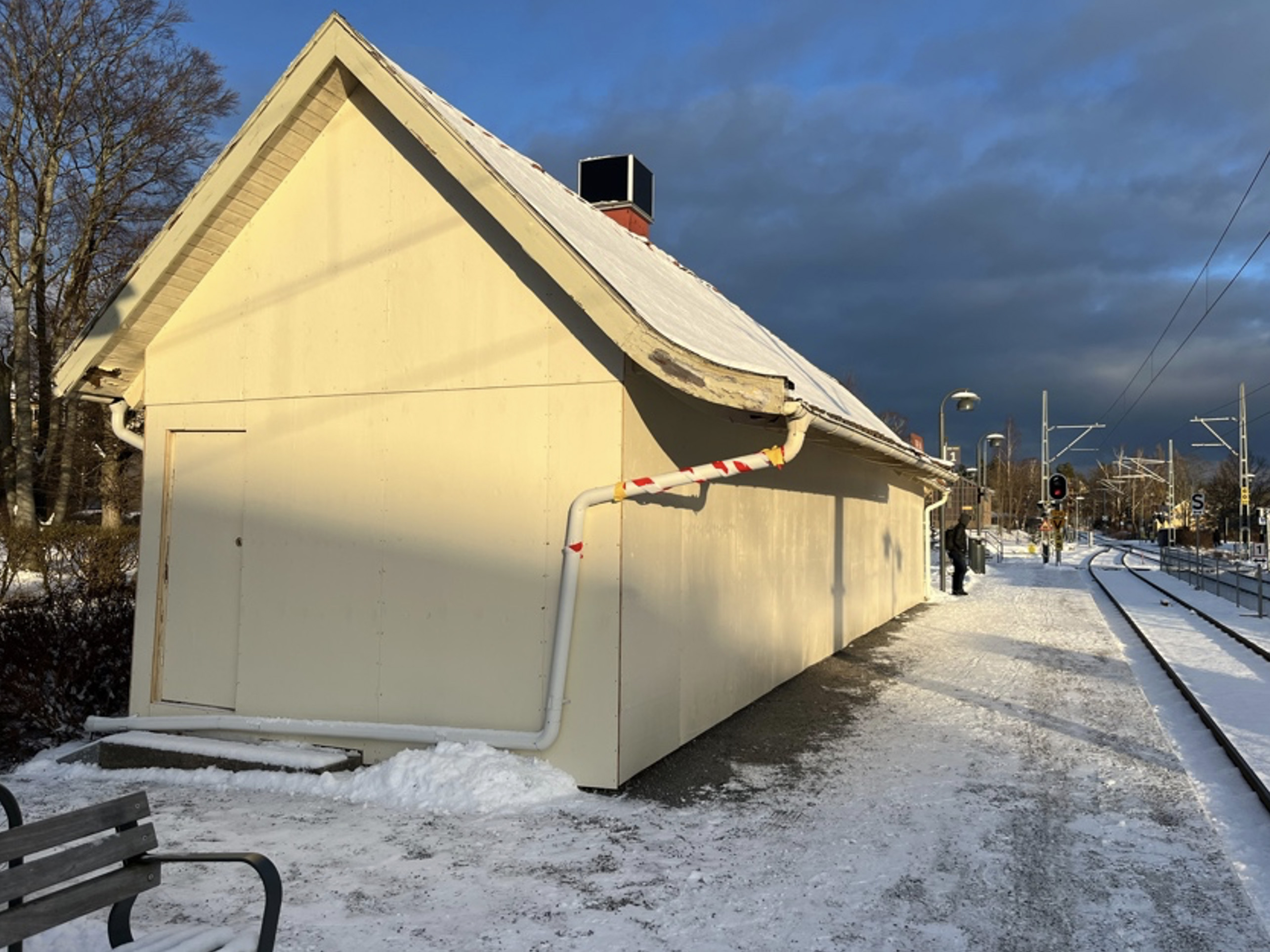 Stationshuset renoveras
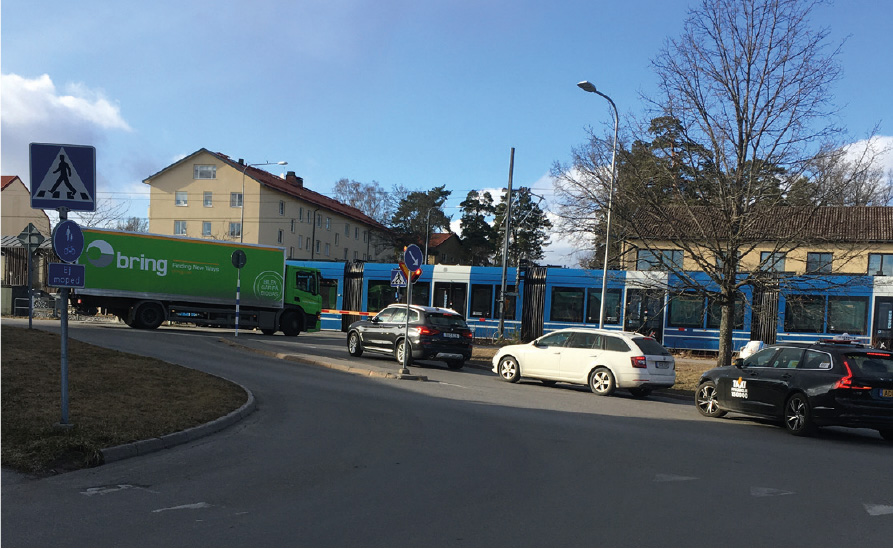 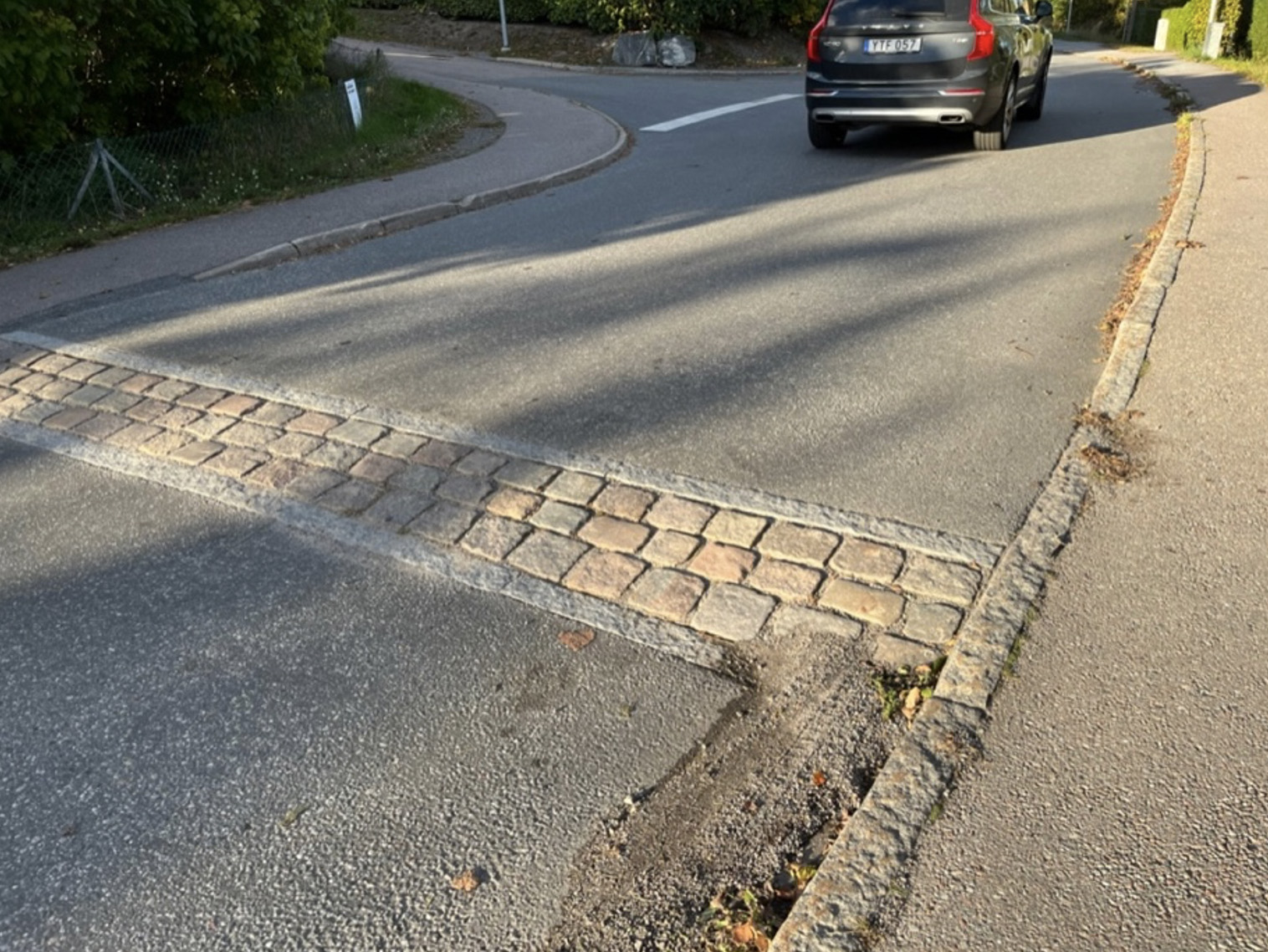 Svängfil och gupp
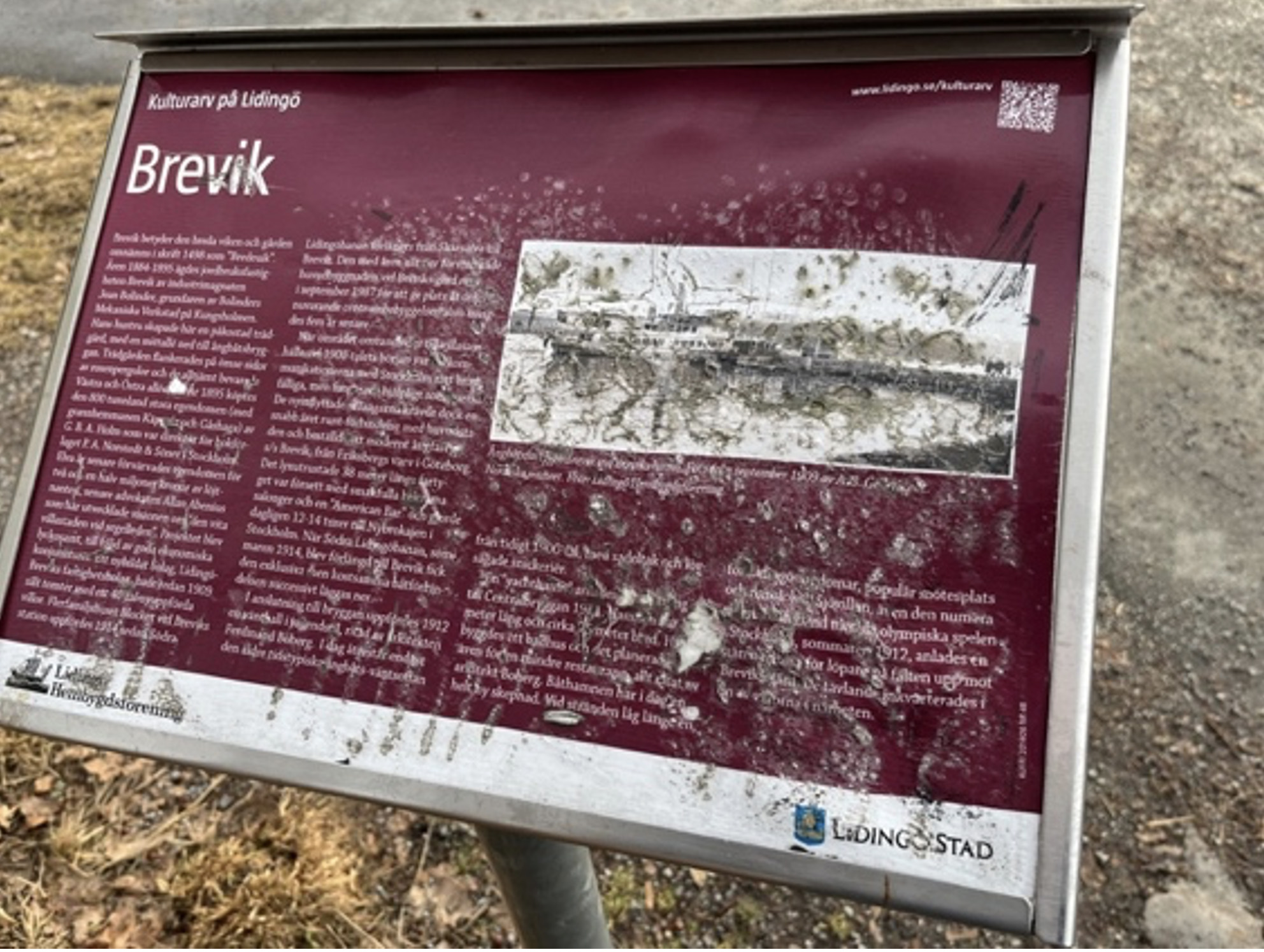 Informationsskyltar
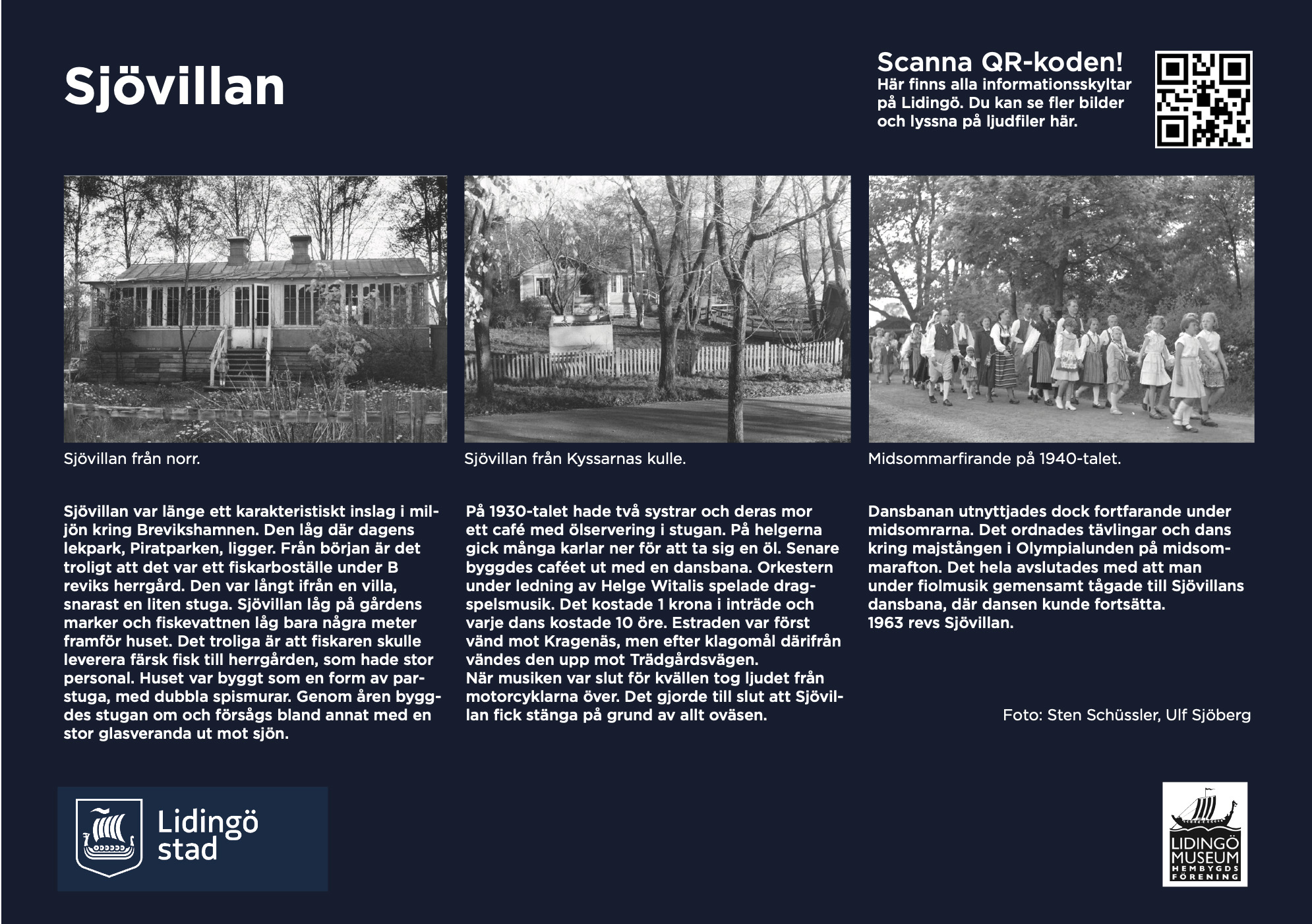 Informationsskyltar
Dagordning, forts…
15. Övriga frågor

16. Årsmötet avslutas

Föredrag om energieffektivitet

Vin, ost och kex!